Ausserordentliche anlässe
Ausflüge
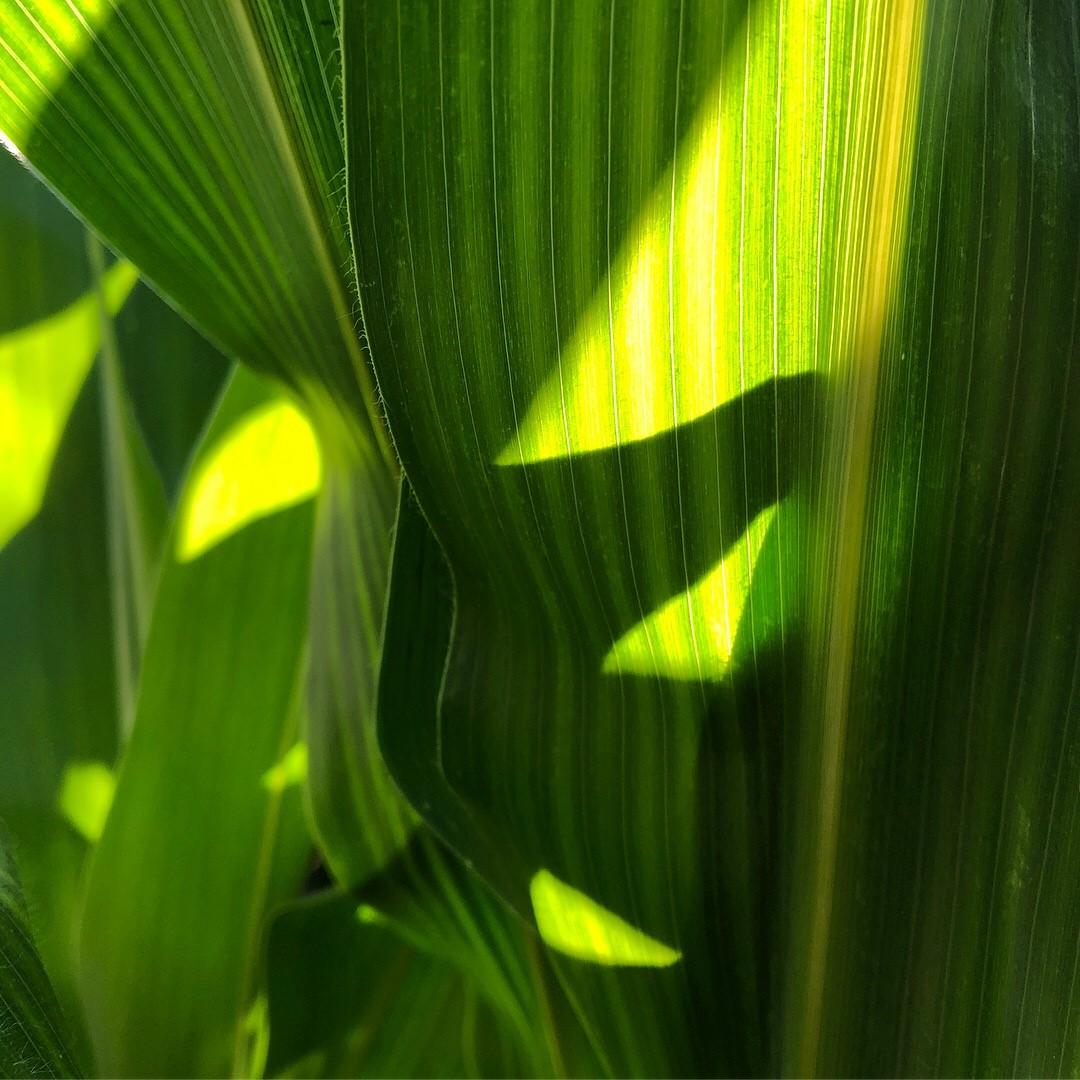 Ausserordentliche anlässe – ausflüge
Funktionierende Strategien und hilfreiche Umstände in meiner Schulzeit:
Möglichkeit, aktuelle Lieblingsnahrungsmittel mitnehmen zu können.
Ausflüge an Orte, die Interessen entsprechen.

Was noch geholfen hätte:
Frühzeitige, konkrete und genaue Information über Daten, Ausweichdaten und Programmpunkte des Ausflugs.
Informationen bezüglich besuchter Ausflugsziele anbieten, Verknüpfung zu Interessen ermöglichen. 
Besonders in der mehrbelastenden Situation: Das Benützen akustisch reizabmildernder Hilfsmittel wie Gehörschutz und Sonnenbrille.